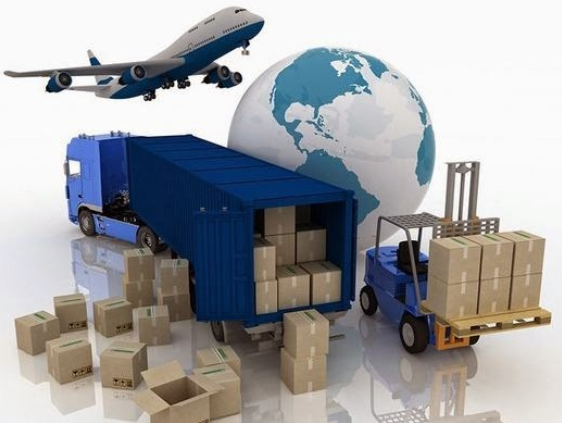 Obhajoba bakalářské práce
Lenka 
Faltýnková
18047
OBSAH PREZENTACE
Úvodní informace o BP
Cíl práce 
Výzkumné otázky
Představení společnosti  
Použité metody
Návrhy opatření 
Závěr
Doplňující dotazy 
Diskuze
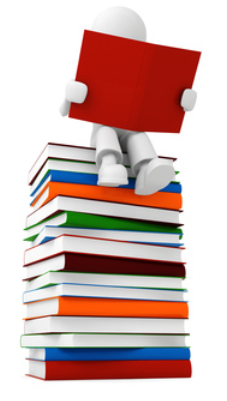 ÚVODNÍ INFORMACE O BP
Téma:	Logistické technologie
Motivace a důvod řešení daného problému				
Název BP:   Možnosti implementace moderních logistických technologií ve vybrané firmě.
	


Autor: 			Lenka Faltýnková
Vedoucí práce: 		Ing. Ján Ližbetin, PhD.
Oponent práce: 		Ing. Pavel Švagr, CSc.
CÍL PRÁCE
Na základě provedené analýzy vybrané části stávajícího logistického řetězce ve vybrané firmě, se zaměřením na aplikované logistické technologie, návrh implementace moderních logistických technologií.
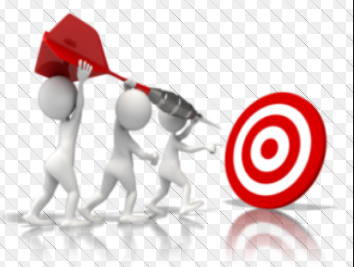 ÚVOD DO PROBLÉMU
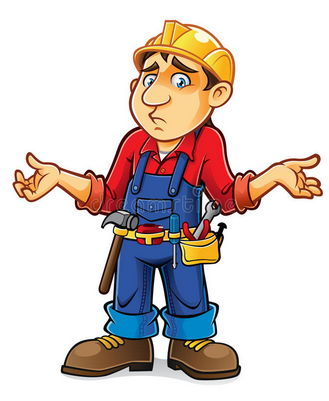 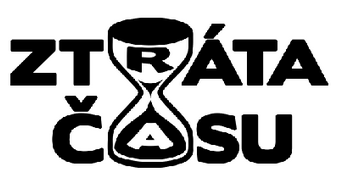 Kanban karty
lidský faktor
ztráta karty
špatné počty
zastaralé scannery
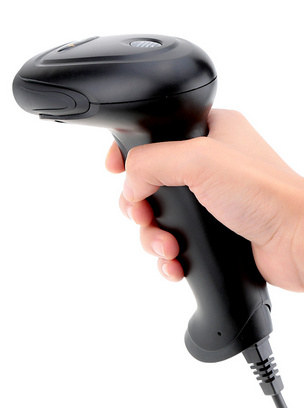 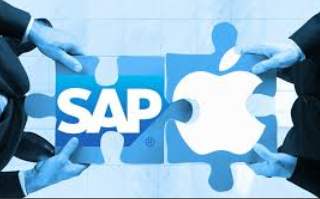 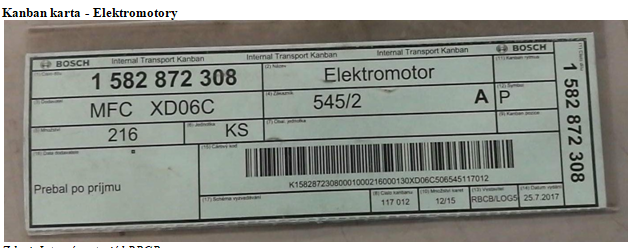 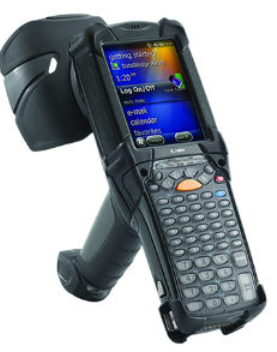 PŘEDSTAVENÍ SPOLEČNOSTI
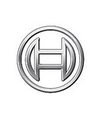 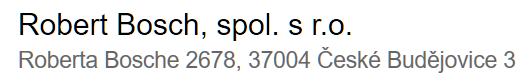 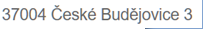 1. května 1992
 zaměstnanců cca 4000
 Výroba: 	Sací moduly,
		Víka hlav válců,
		Elektronické plynové pedály,
		Nádržové moduly.
 Standardizovaná práce		Just in time	Kanban
POUŽITÉ METODY
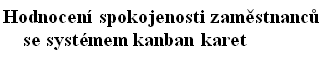 Výpočet potřeby kanbanových 
    karet                  Stejný počet tagů
Popis stávajícího stavu
Cíl nahradit kanban karty



Vytyčení problémových míst kanban karet
Stanovení cíle při využití RFID technologie
Popis RFID technologie
Nabídka od firmy Eprin spol. s.r.o.
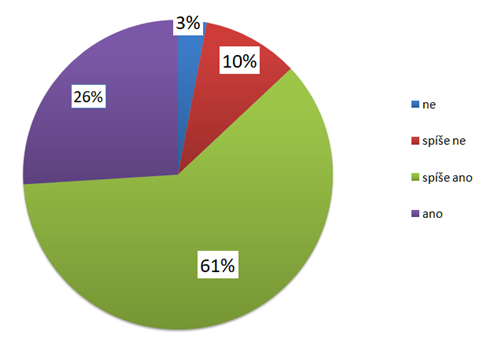 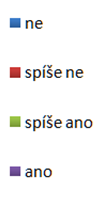 NÁRH OPATŘENÍ
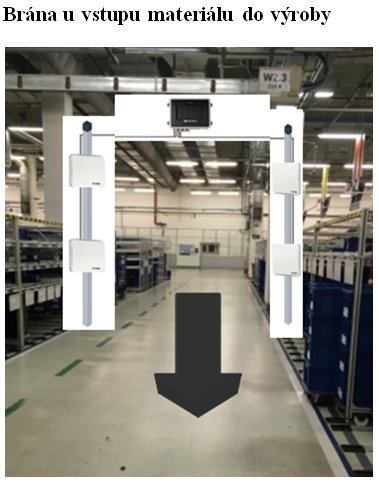 RFID technologie 
Vstupní a výstupní brány
Výpočet časů 
Oslovení společností
182 138,88 Kč s DPH
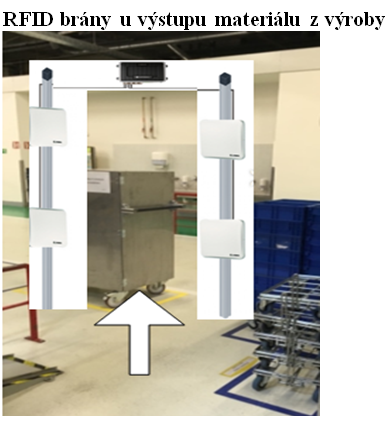 DOPLŇUJÍCÍ DOTAZY
Vedoucího práce

Jak se k Vašemu návrhu vyjádřila společnost?

Oponenta
Jaká opatření by se dala navrhnout pro odstranění nevýhod Kanban karet - jejich ztráty a chybný postup při manipulacích a nutnost mít ”zodpovědné” dělníky, kteří přichází s kartami do styku?
Prostor pro diskuzi
DĚKUJI ZA POZORNOST
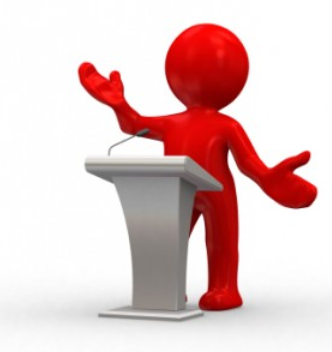